Kotlers Kommunikationsmodel
Philip
.
Kotler
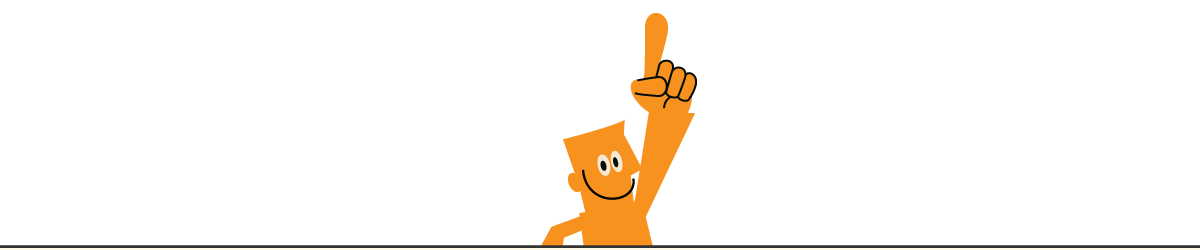 Amerikansk marketing ekspertFødt 27. maj 1931 – Chicago
[Speaker Notes: .]
Modtager
Afsender
Indkodning
Afkodning
Budskab via Medie
Støj
Feedback
Response
Mere om emnet på: 



www.ForklarMigLige.dk
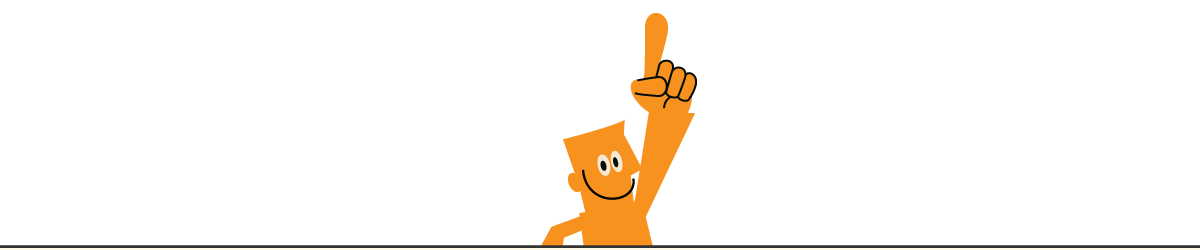